Channels of communication
h) Candidates should be able to appreciate that information may be carried by a number of different
channels, including wire-pairs, coaxial cables, radio and microwave links, and optic fibres.
(i) Candidates should be able to discuss the relative advantages and disadvantages of channels of
communication in terms of available bandwidth, noise, cross-linking, security, signal attenuation,
repeaters and regeneration, cost and convenience.
(l) Candidates should be able to recall the frequencies and wavelengths used in different channels of
communication.
Wire pair
Simple
Low cost
Low frequency signals
High attenuation
Low security
Noisy
Interference (cross talk)
Narrow bandwidth
7 Phrase summaries
Coaxial Cable
Radio 
Microwave links
Optic fibres.

in terms of available bandwidth, noise, cross- linking, security, signal attenuation, repeaters and regeneration, cost and convenience
Radio frequencies
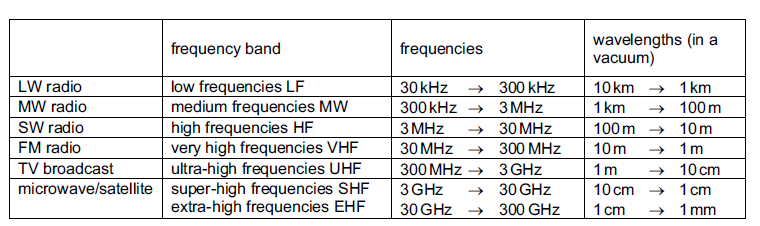